RHMS-Climate serviceattended trainings:
Using Grided Satelite Data in Climate Services, on line fase 16-27 April 2018 
	- 5th CM SAF User Workshop and the 1st Advanced Training Course for CM SAF users, Mainz, Germany 3-7 Jun 2019


Upon trainigs RHMS has used
EUMETSAT /CMSAF satellite products in climatology purpose 
A few examples  of SDU,SIS,LST,CFC,SOL are presented in the next slides
SDU-sunshine duration
LST-land surface temperature
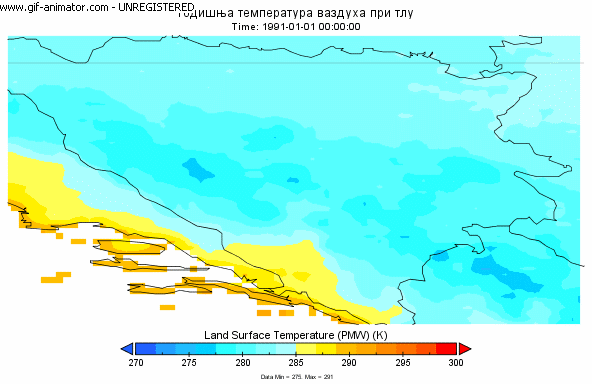 SIS-seasons
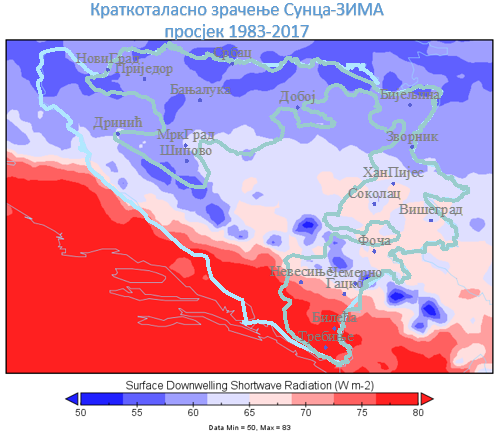 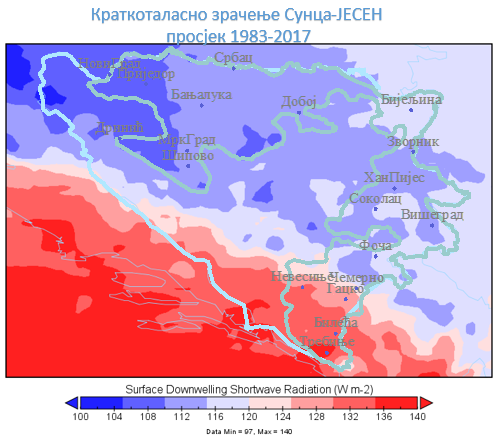 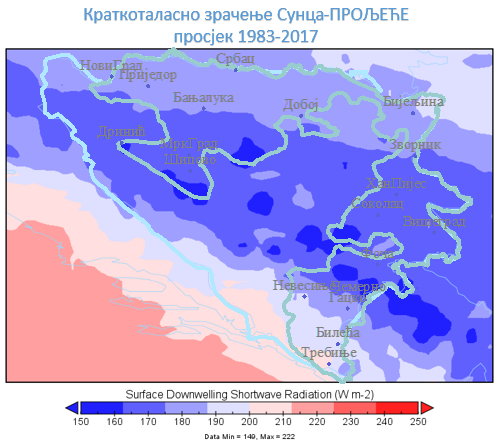 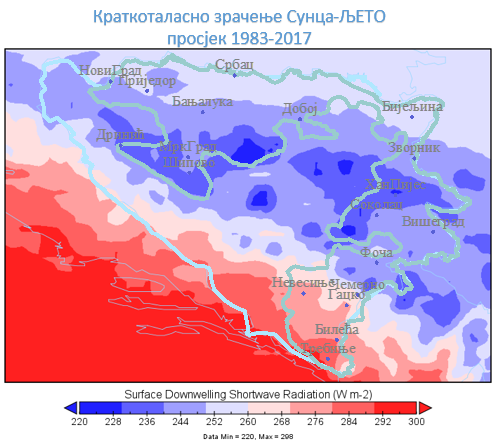 SIS – surface downwelling shortwave radiation
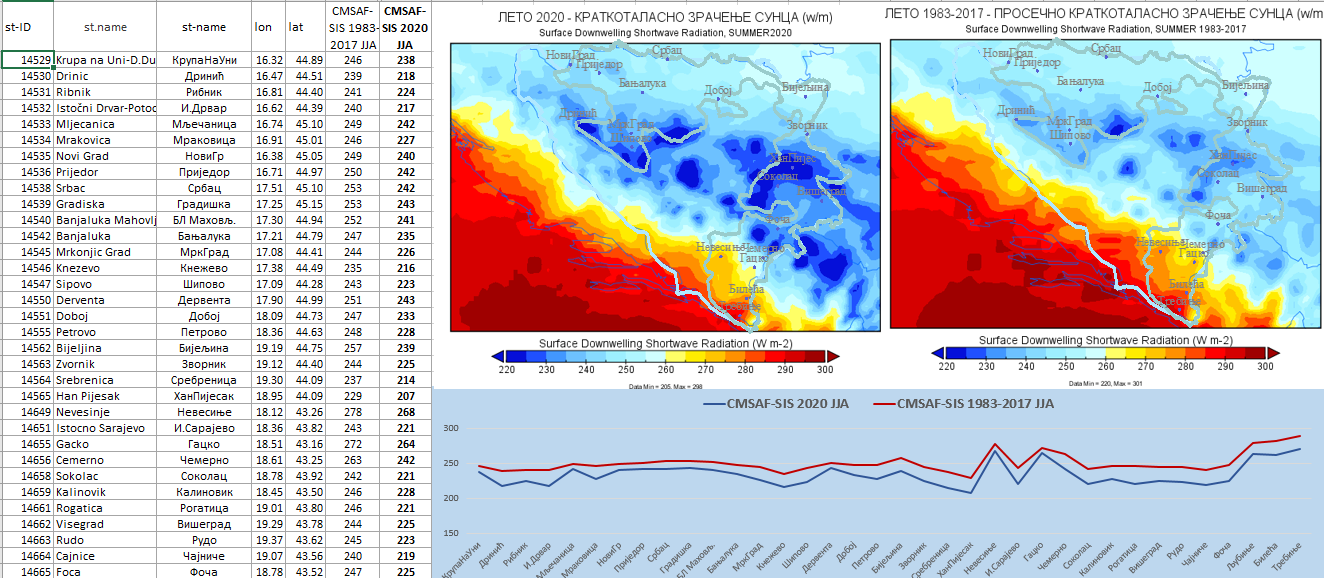 CLOUD FRACTION [%]
SOL – Surface upwelling longwave radiation
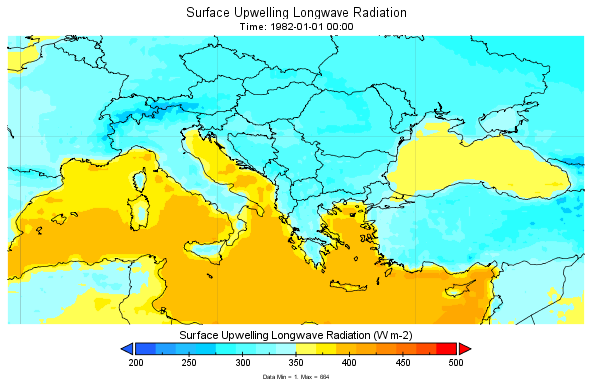 SOL – Surface upwelling longwave radiation
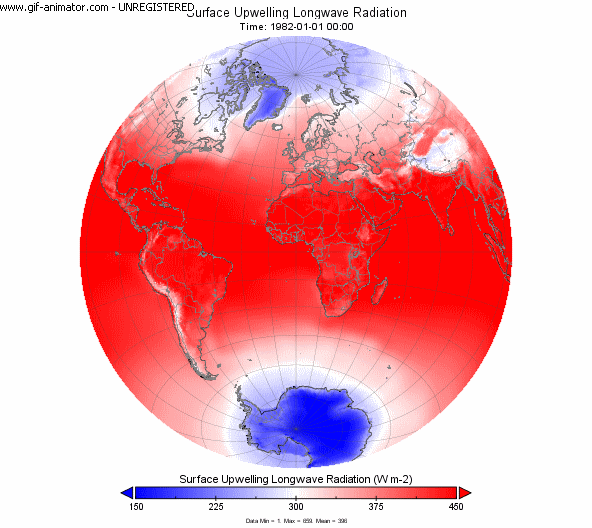